Magnetic field measurement of Microchannel-Plate-Photomultipliers 
Photonis XP85112-Q-HA (SN 9002108) 
and Hamamatsu R13266-07-M64M (SN YH0250)
M. Németh-Csóka, M. Böhm, A. Lehmann, D. Miehling, M. Pfaffinger, S. Stelter
PANDA-Meeting Autumn 2018
06.11.2018
Introduction of sensors
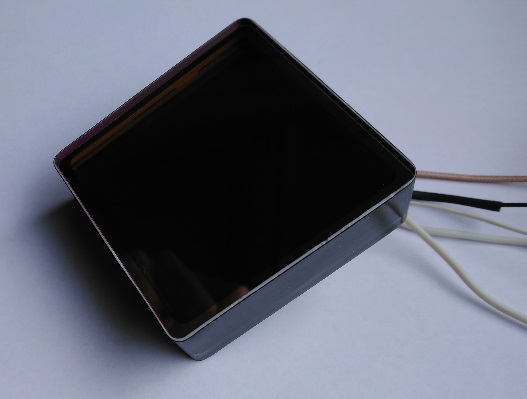 2x2 inch² sensors with 8x8 pixels each: 

Photonis XP85112-Q-HA (SN 9002108)

Hamamatsu R13266-07-M64M (SN YH0250)
Picture of a Photonis-sensor
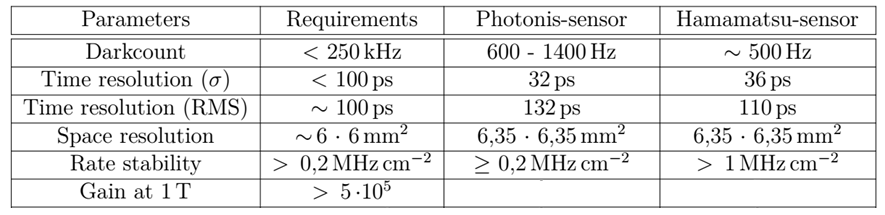 Requirements for usage of MCP-PMTs in the Barrel-DIRC
PANDA Cherenkov meeting  -  November 6 2018  - MCP-PMT measurements in magnetic field  -  Márton Németh-Csóka
2
Measurement setup
Dipole magnet



Measurement box for scanning across sensors
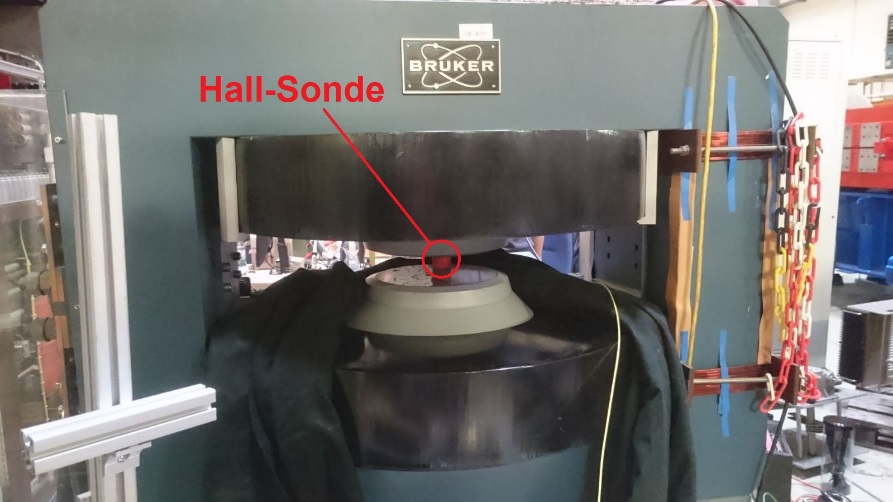 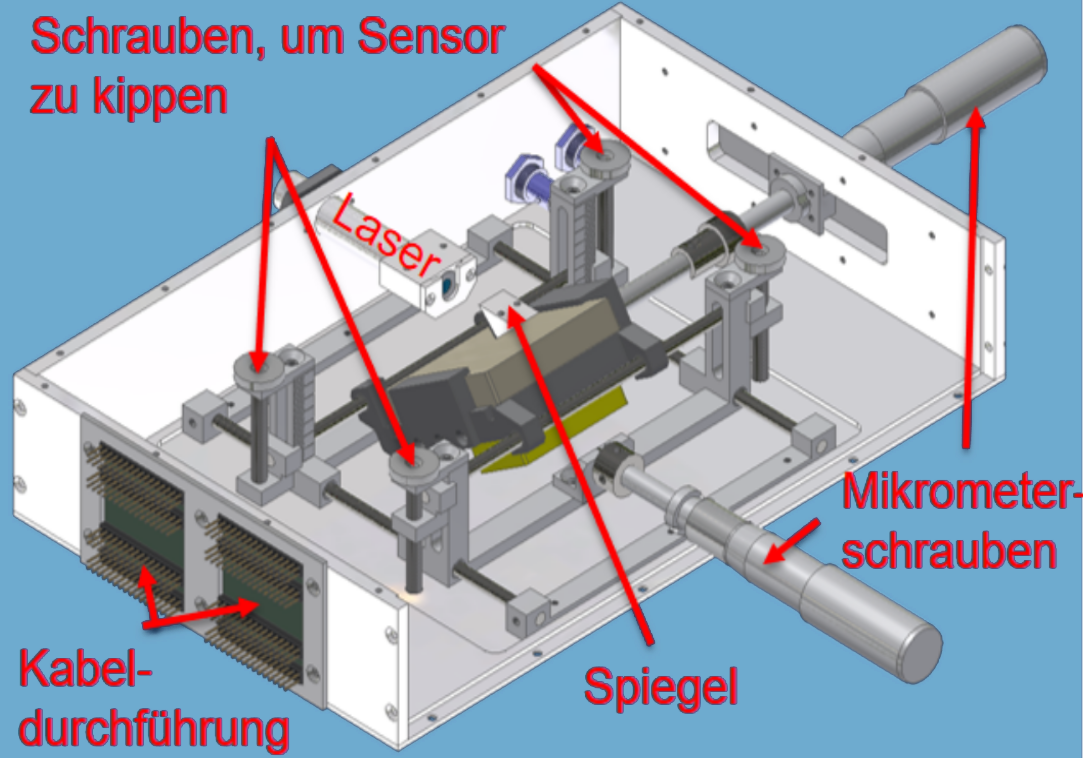 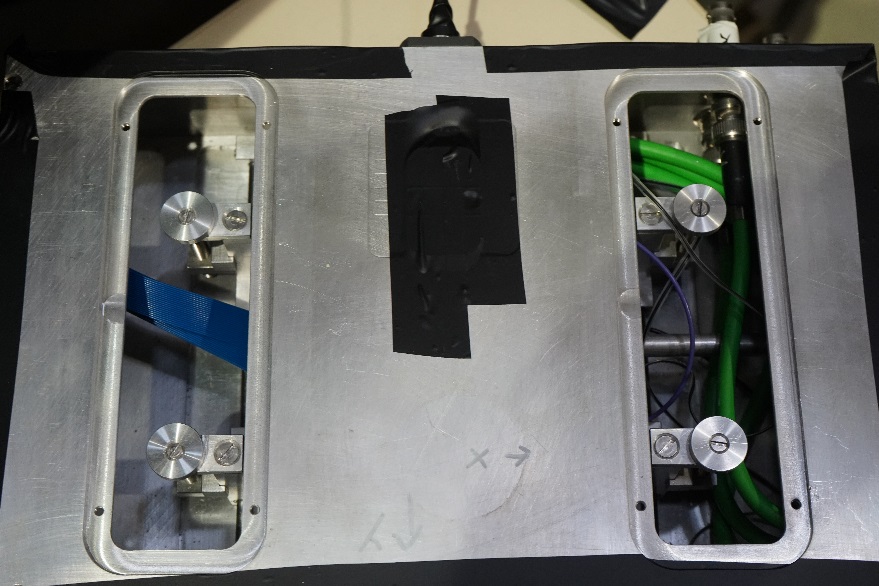 PANDA Cherenkov meeting  -  November 6 2018  - MCP-PMT measurements in magnetic field  -  Márton Németh-Csóka
3
Oscilloscope measurements
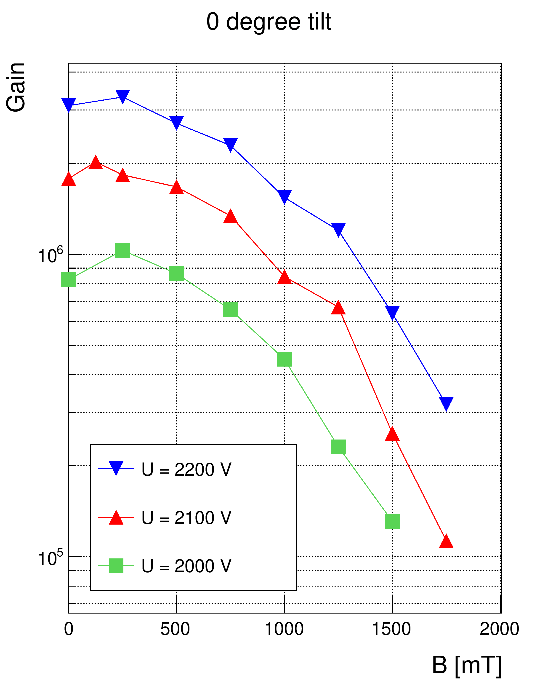 Photonis
Determining gain of one pixel at different tilt angles and voltages
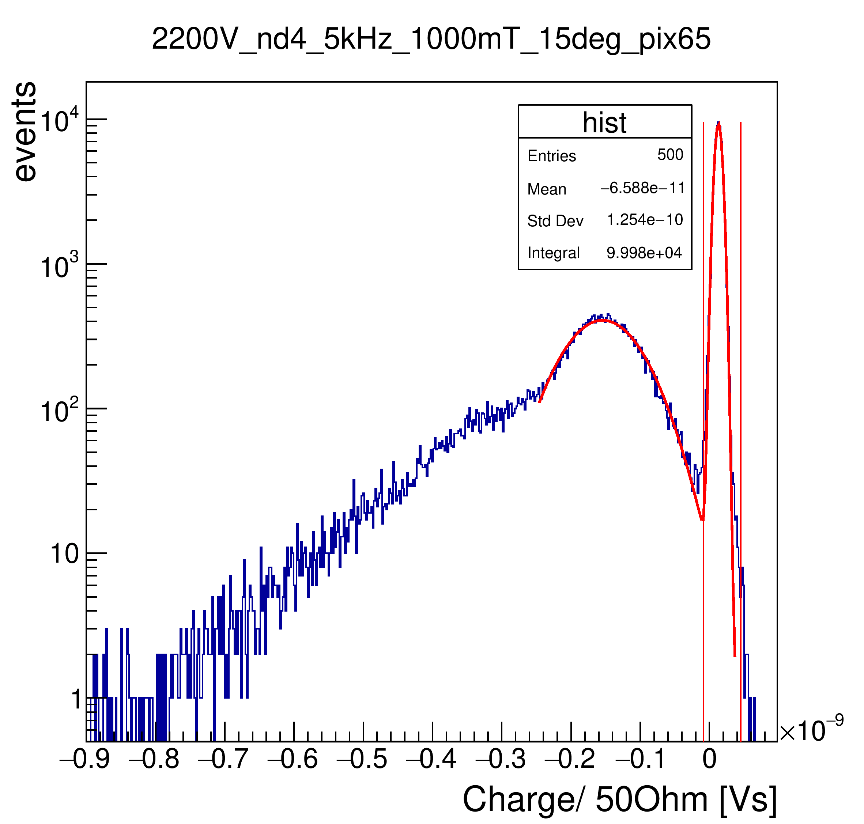 Example for oscilloscope measurement
PANDA Cherenkov meeting  -  November 6 2018  - MCP-PMT measurements in magnetic field  -  Márton Németh-Csóka
4
Oscilloscope measurements
Photonis
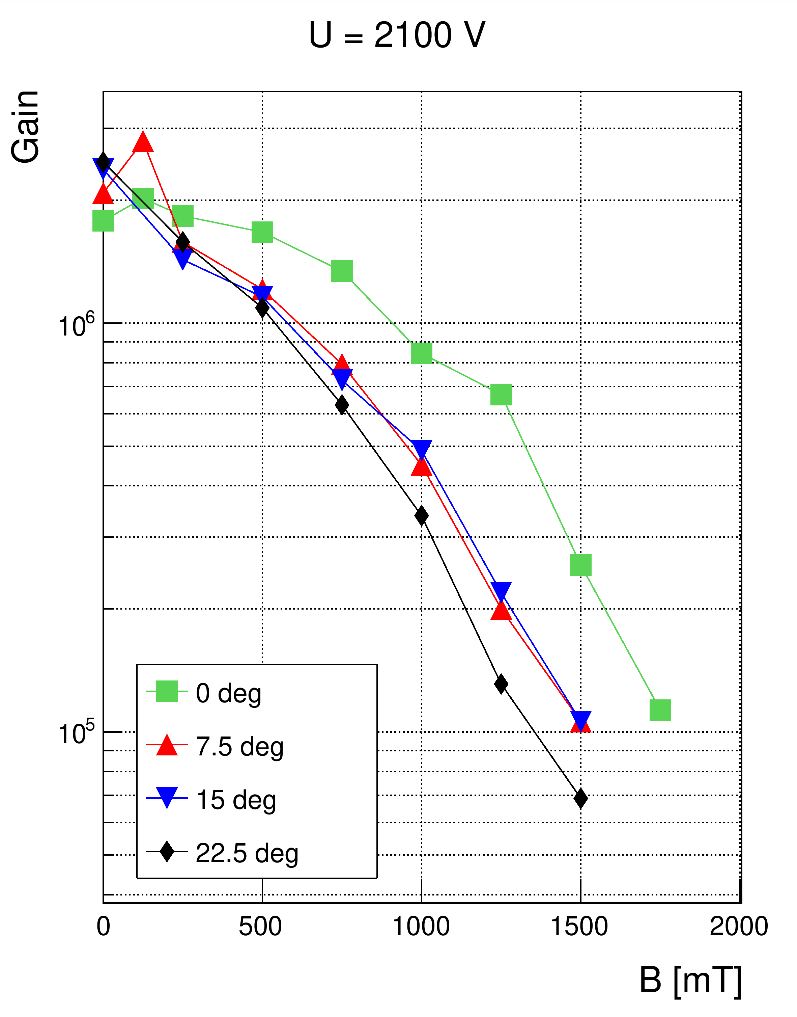 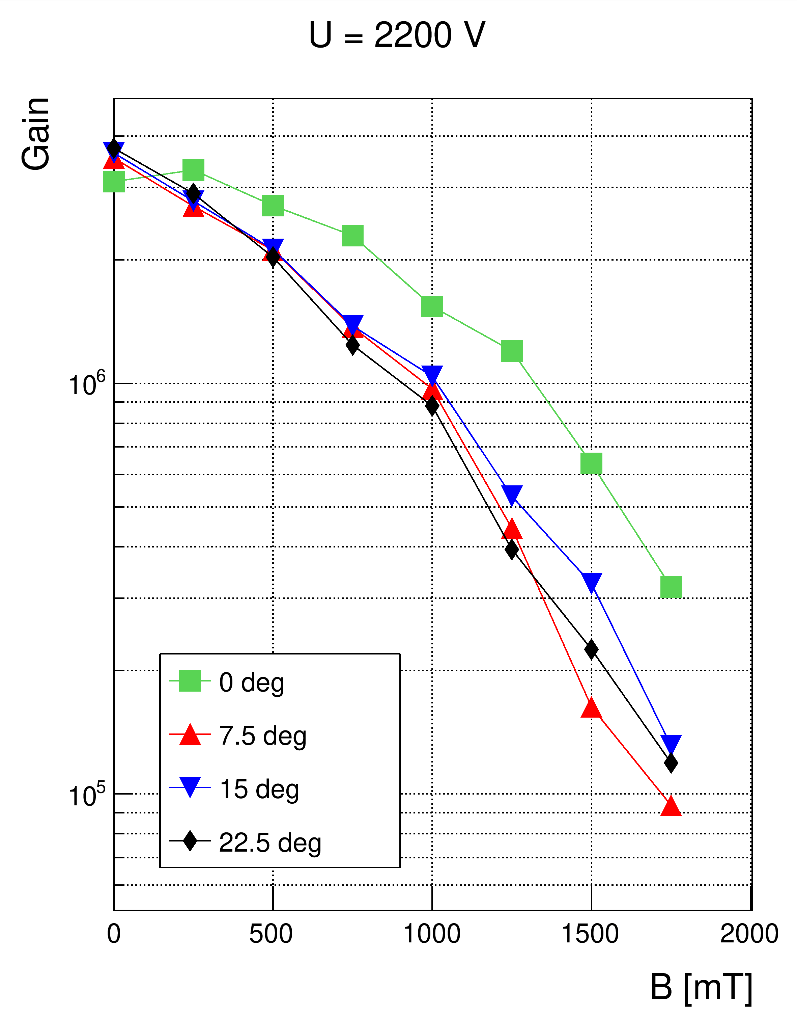 Comparision of different tilt angles at a certain voltage
PANDA Cherenkov meeting  -  November 6 2018  - MCP-PMT measurements in magnetic field  -  Márton Németh-Csóka
5
Oscilloscope measurements
Hamamatsu
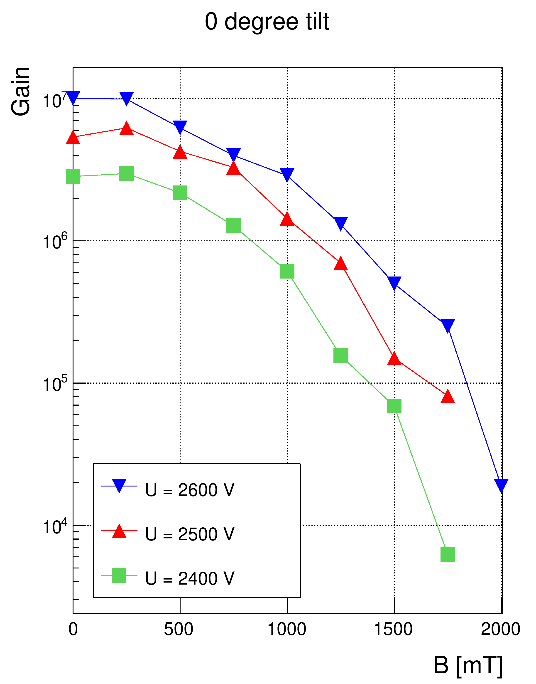 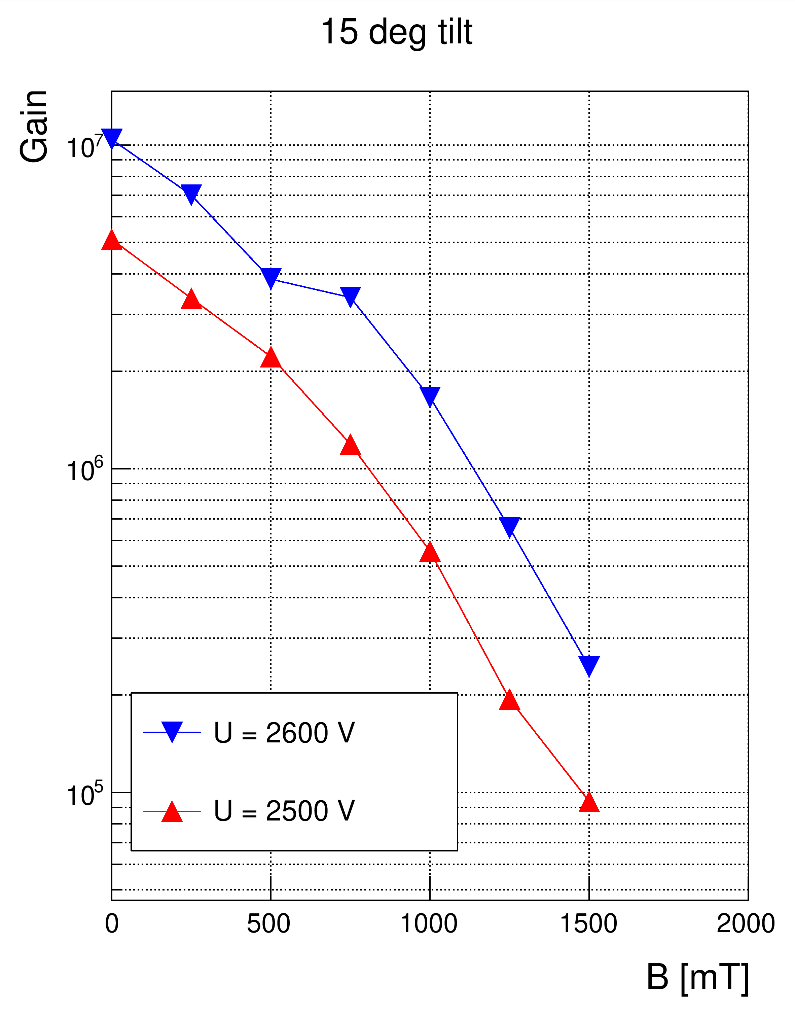 PANDA Cherenkov meeting  -  November 6 2018  - MCP-PMT measurements in magnetic field  -  Márton Németh-Csóka
6
Oscilloscope measurements
Hamamatsu
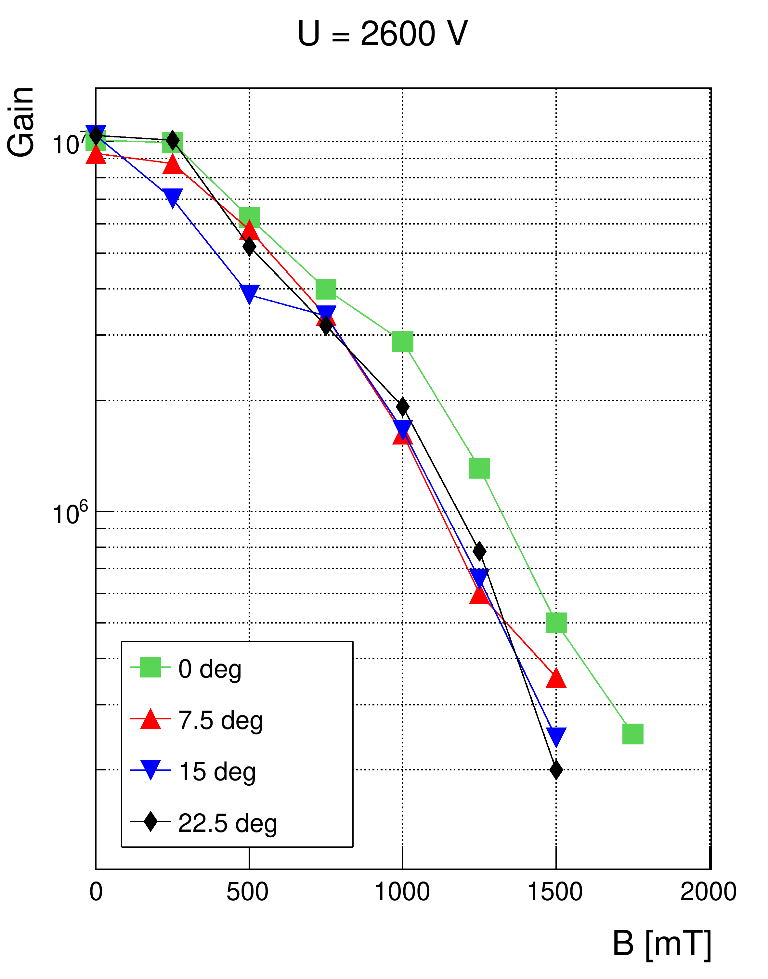 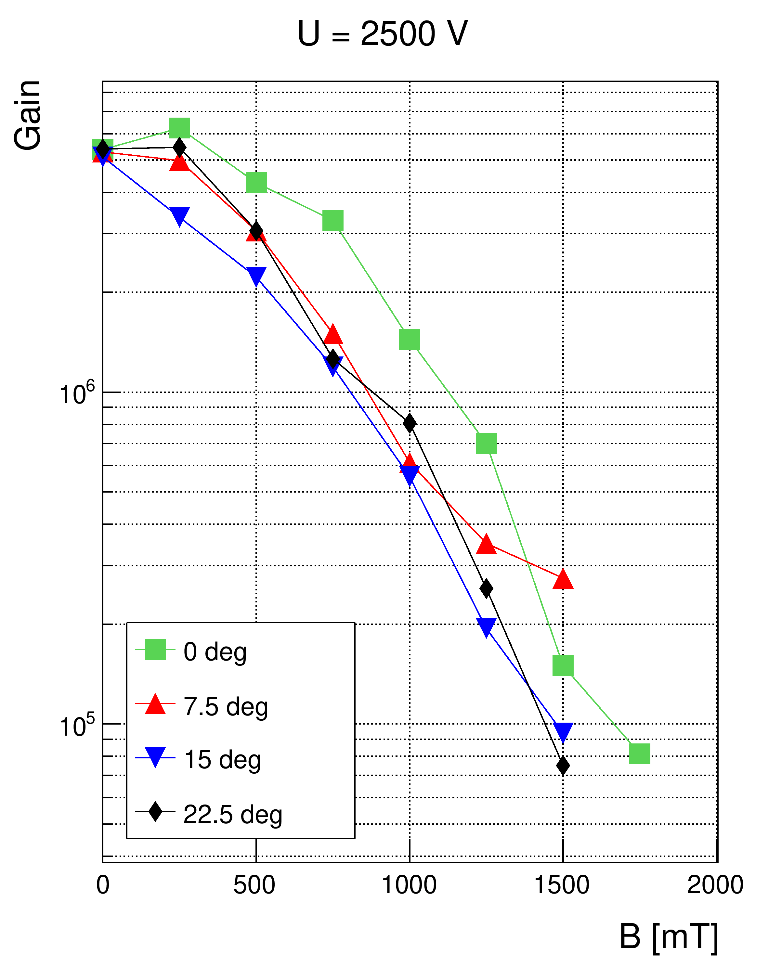 Comparision of different tilt angles at a certain voltage
PANDA Cherenkov meeting  -  November 6 2018  - MCP-PMT measurements in magnetic field  -  Márton Németh-Csóka
7
Oscilloscope measurements
Comparison with previous sensor types
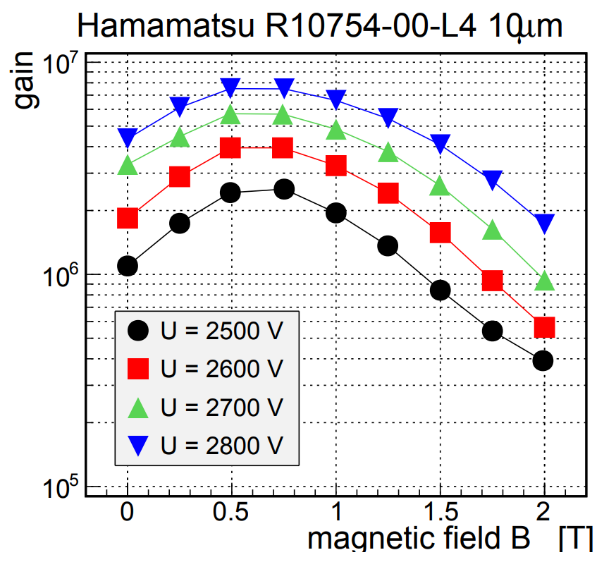 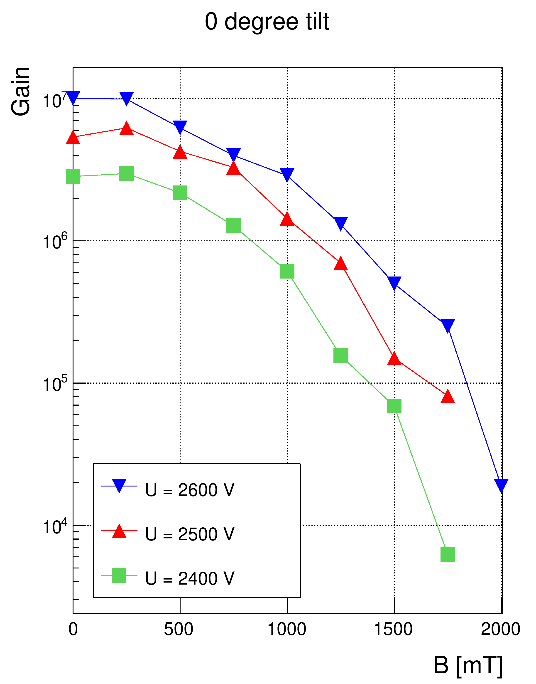 No ALD-protection-layer and no film
Photonis
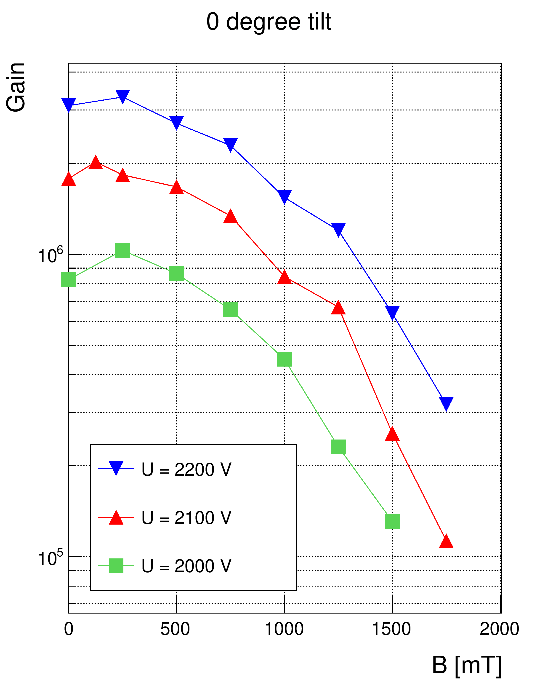 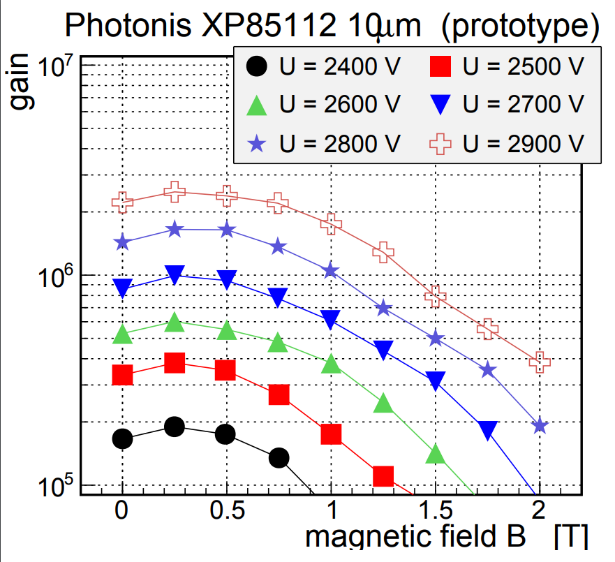 Hamamatsu
PANDA Cherenkov meeting  -  November 6 2018  - MCP-PMT measurements in magnetic field  -  Márton Németh-Csóka
8
TDC-Readout-Board (TRB) - measurements
Crosstalk
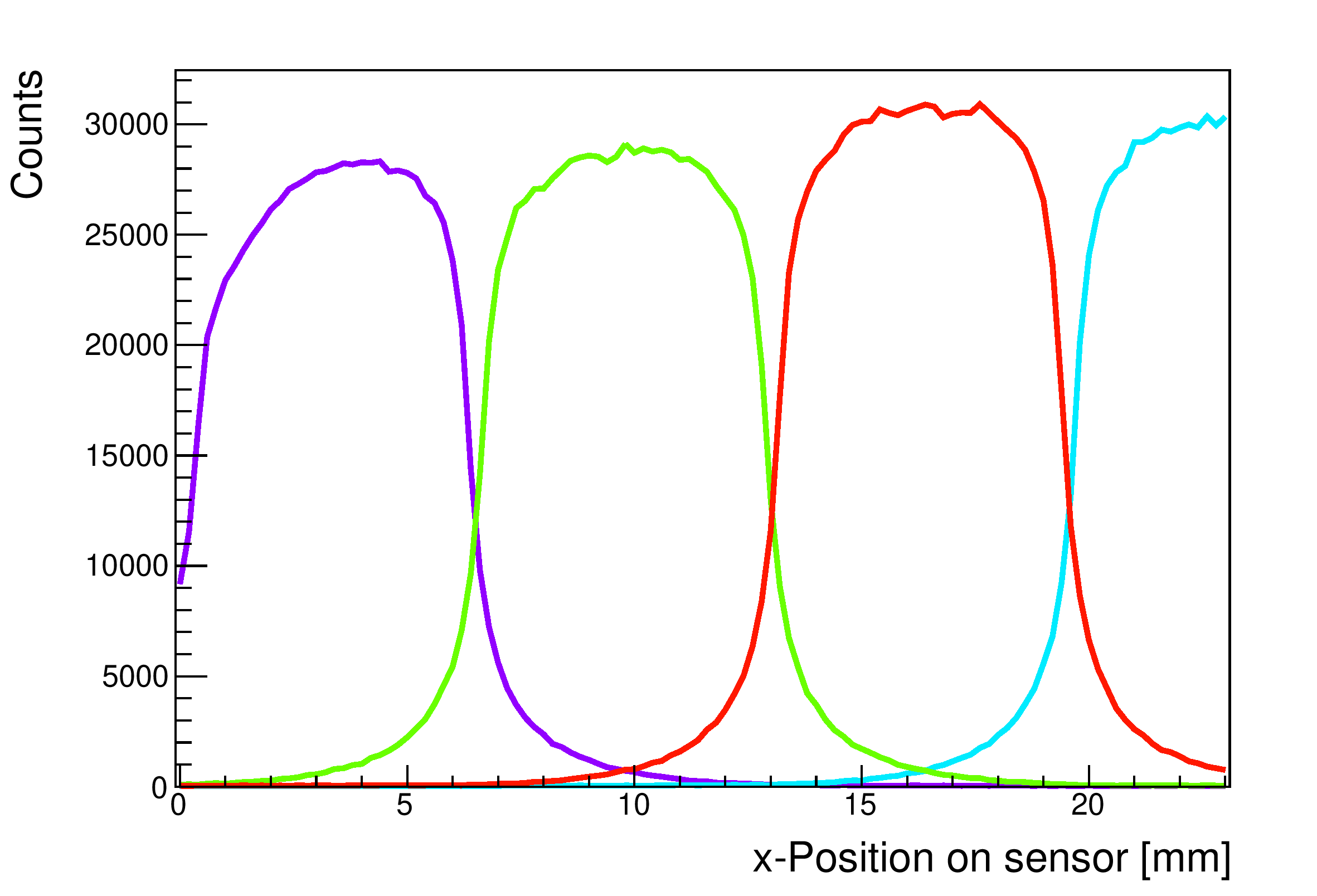 Hamamatsu:
U = 2600 V

Photonis:
U = 2200 V
Example for a crosstalk-measurement with scanning in x-direction in 0,2mm steps
PANDA Cherenkov meeting  -  November 6 2018  - MCP-PMT measurements in magnetic field  -  Márton Németh-Csóka
9
TRB-measurements
Crosstalk in magnetic field
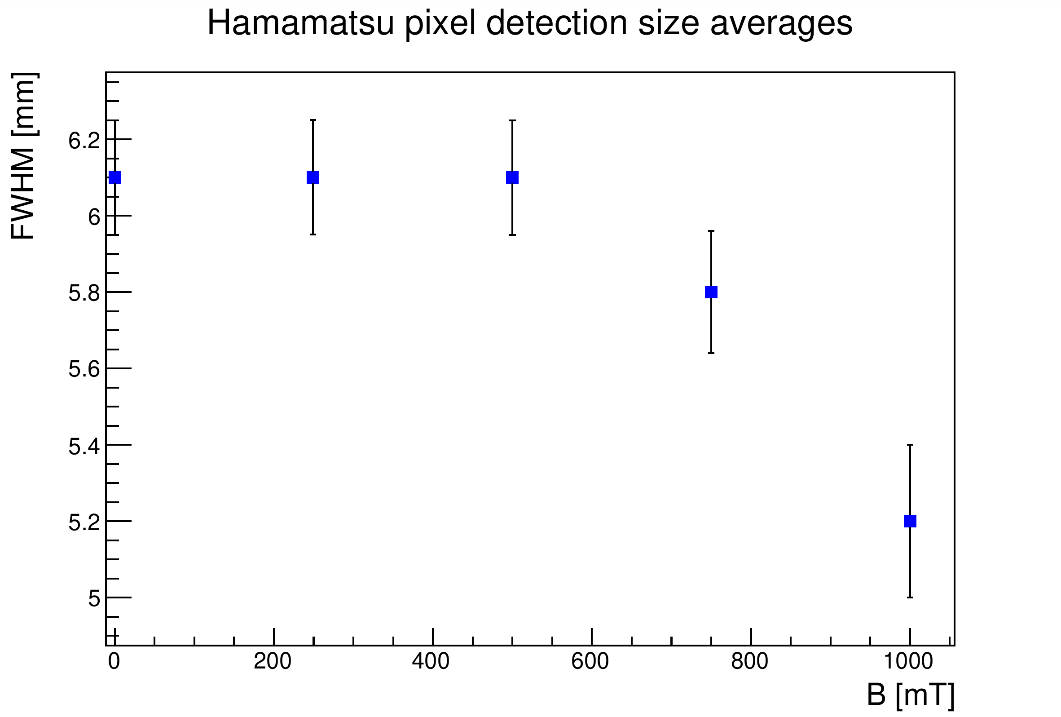 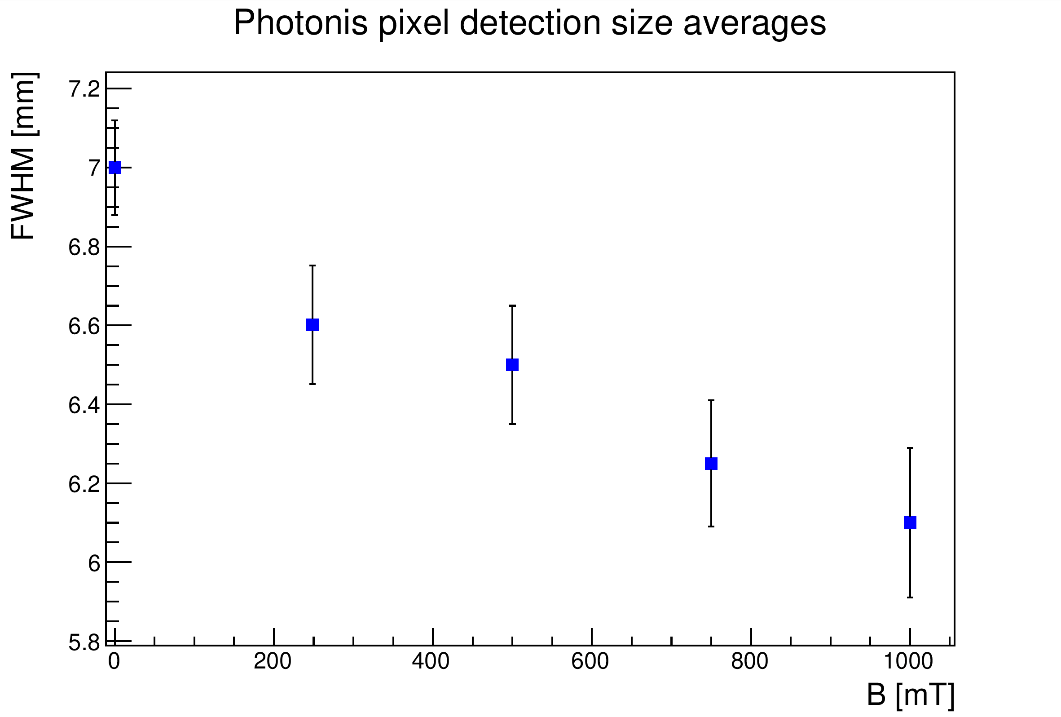 Photonis
Hamamatsu
 Crosstalk decreases slightly
PANDA Cherenkov meeting  -  November 6 2018  - MCP-PMT measurements in magnetic field  -  Márton Németh-Csóka
10
TRB-measurements
Time resolution changes
Photonis
Hamamatsu
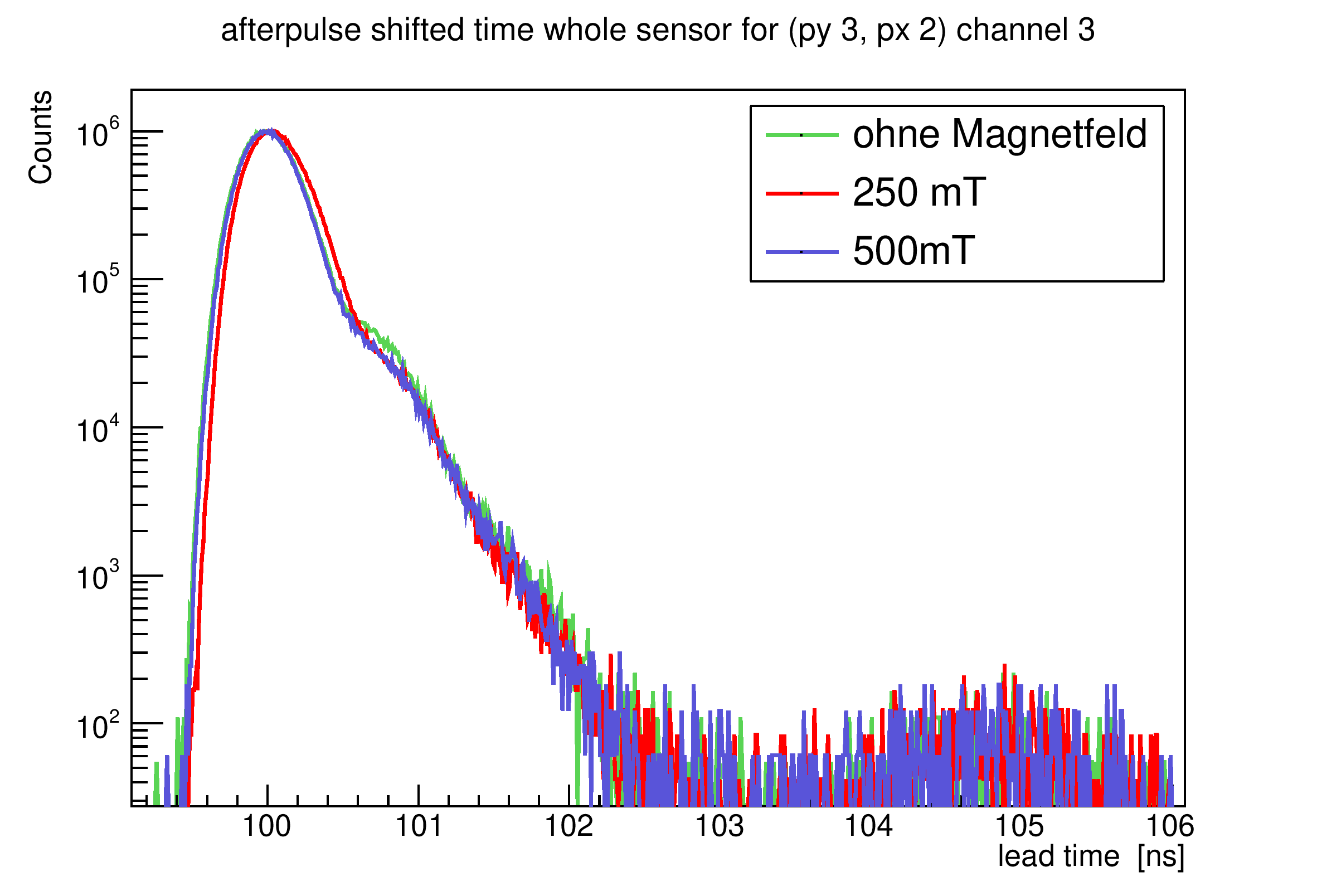 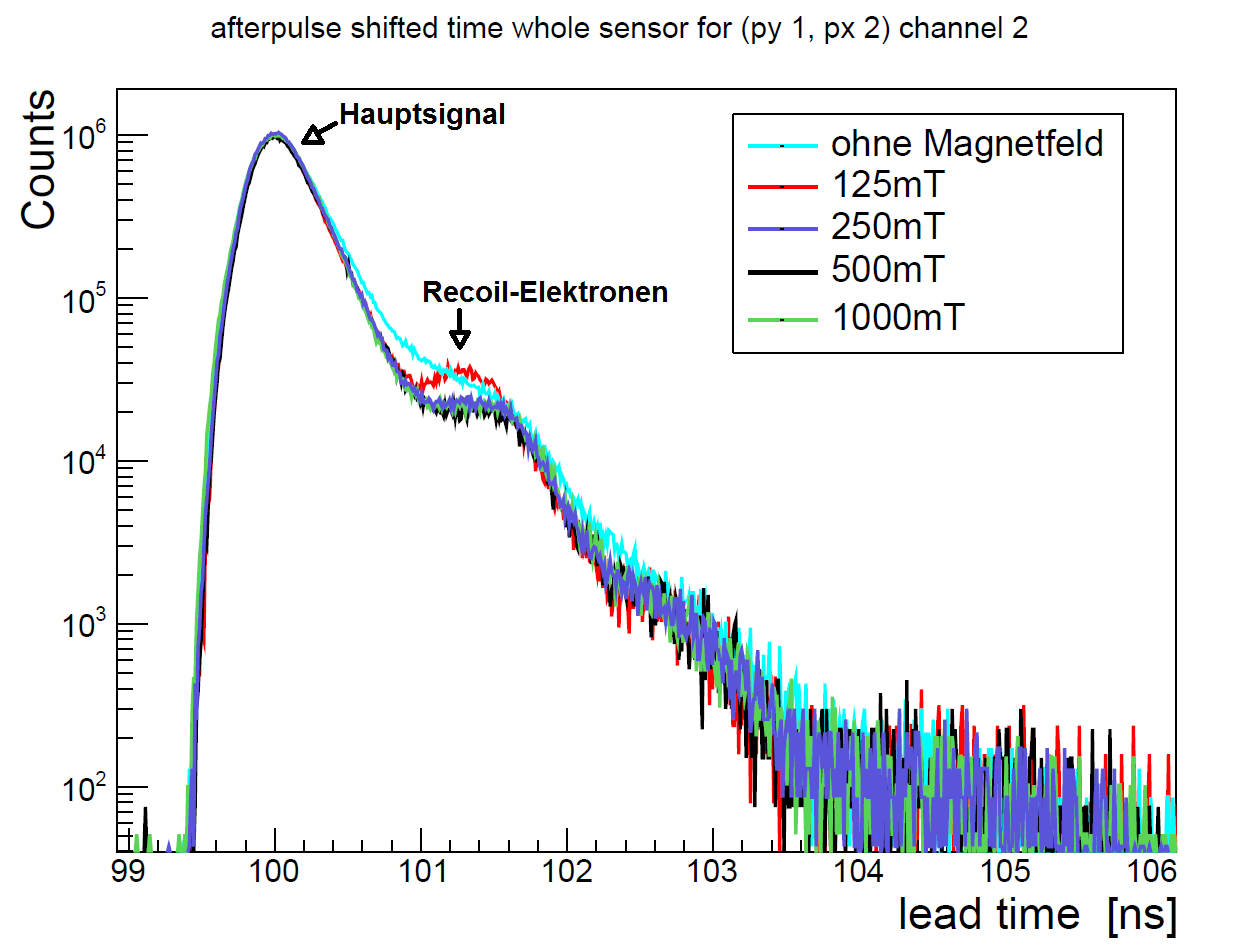 Recoil-electron-peak „fuses“ with main peak

This effect remains static at higher magnetic field strenghts
Graphic: detected signal as a function of time
PANDA Cherenkov meeting  -  November 6 2018  - MCP-PMT measurements in magnetic field  -  Márton Németh-Csóka
11
TRB-measurements
Afterpulsing
Photonis
Hamamatsu
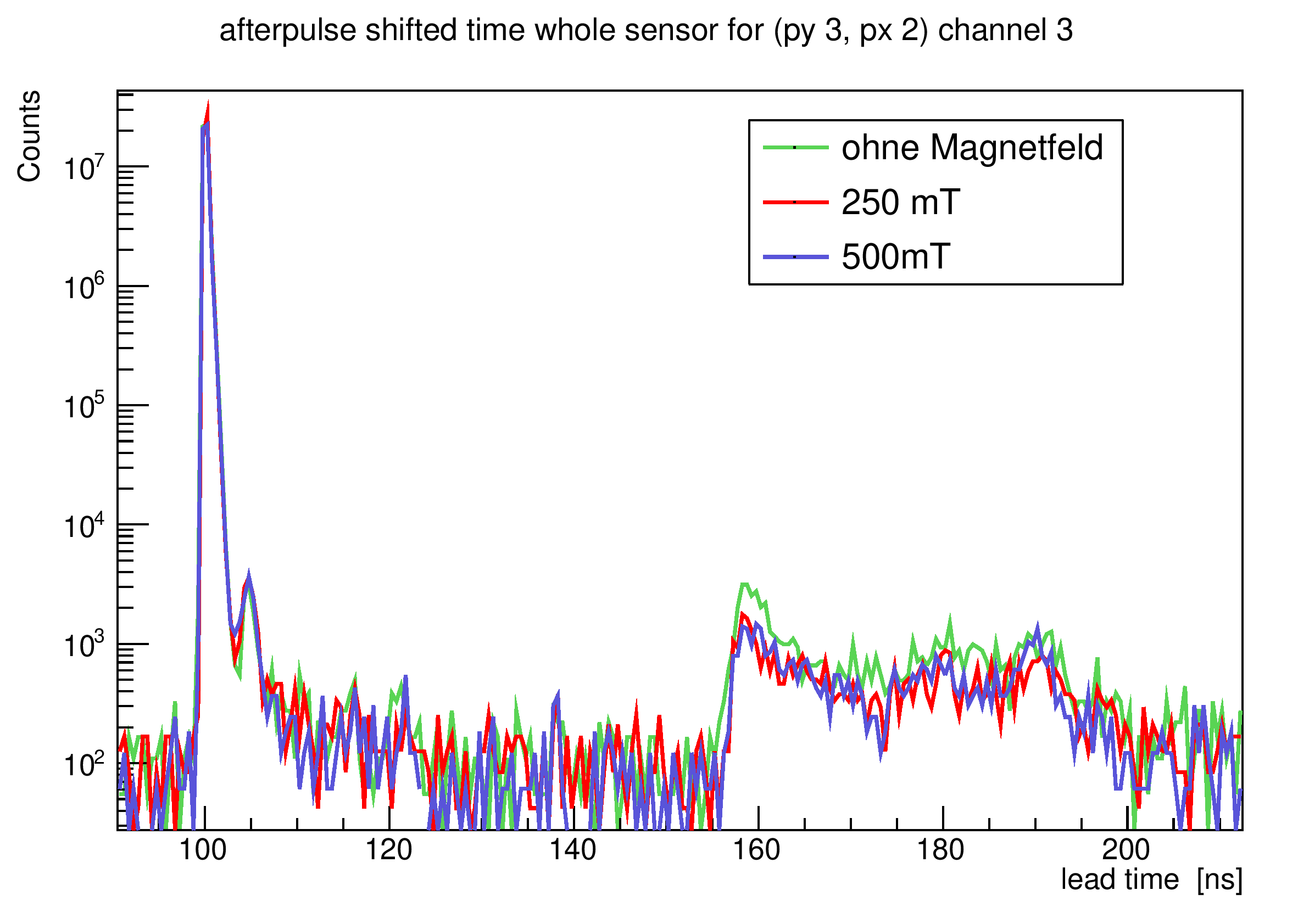 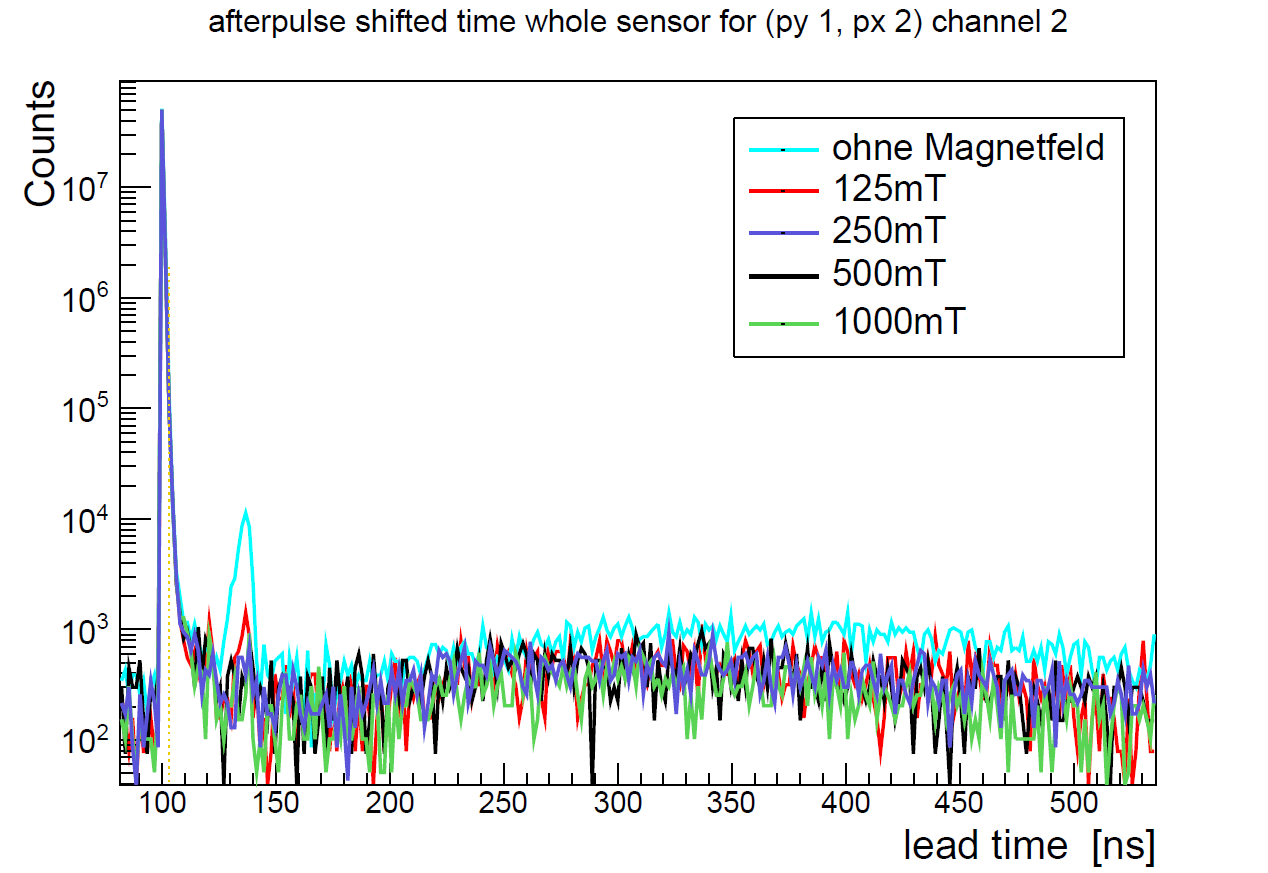 Ionised particles produce a time-delayed signal

 afterpulse-signals tend to decrease at higher magnetic field
Graphic: detected signal as a function of time
PANDA Cherenkov meeting  -  November 6 2018  - MCP-PMT measurements in magnetic field  -  Márton Németh-Csóka
12
Conclusion
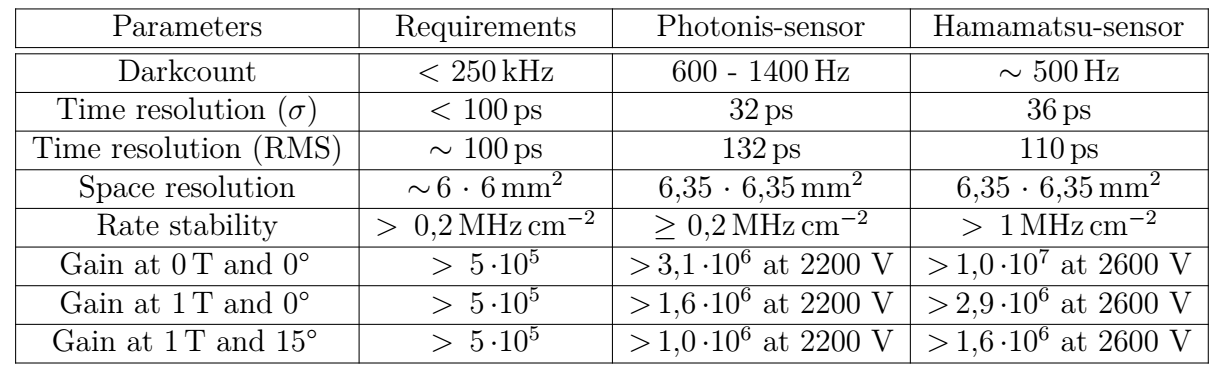 Impact of magnetic field:
Crosstalk  small decrease for both sensors
Time resolution  Photonis-sensor
Afterpulsing  tendency to decrease
Quelle: https://www.researchgate.net/figure/A-photomultiplier-the-first-detector-able-to-sense-a-single-optical-photon-is-shown_fig2_51537407
Quelle: https://www.gsi.de/work/forschung/experimentelektronik/digitalelektronik/digitalelektronik/module/trigger_synchronisation/trb.htm
PANDA Cherenkov meeting  -  November 6 2018  - MCP-PMT measurements in magnetic field  -  Márton Németh-Csóka
13